Operating Systems
43. Log-structured File Systems
Youjip Won
2
Overview
The Motivation … 
Memory sizes were growing.
Large gap between random IO and sequential IO performance. 
Existing File System perform poorly on common workloads.
File System were not RAID-aware. There exists small write problem.
Log-Structured Filesystem(LFS)
Treat the filesystem partition as a log.
Append only.
Keep track of the most recent location of the file block.
Youjip Won
3
Writing to Disk Sequentially: Basic Idea
Update a file: data write + inode update

data update



metadata needs to be updated too. (Ex. inode)
A0
blk[0]:A0
A0
Youjip Won
4
Write Efficiently: Segment
Write buffering. 
LFS keeps track of updates in memory;  If sufficient amount of updates are accumulated in memory, write them to the disk at once.
Segment: a set of sequential writes that are written to the disk with a single unit.
blk[0]:A0
blk[0]:A1
blk[0]:A2
blk[0]:A3
blk[0]:A5
A0
A1
A2
A3
inode[j]
A5
inode[k]
Youjip Won
5
Right segment size
Youjip Won
6
Right segment size
Youjip Won
7
Finding an Inode: Inode Map, the level of indirection
The position of the inodes keep changing.
The level of indirection: inode map
[inode no, Ldisk location] 
Places the chunk of updated inode map next to the updated inode.
Where to find the inode map?
blk[0]:A0
map[k]:A1
A0
A1
Youjip Won
8
Finding an inode map: The Checkpoint Region
How to find the inode map spread across the disk?
The LFS File system must have fixed location on disk to begin a file lookup.
Checkpoint Region 
fixed location in the LFS partition.
Contain the pointers to the latest inode map.
blk[0]:A0
map[k]:A1
imap
[k..k+N]:
A2
A0
A1
A2
0
Youjip Won
9
Reading a file from the disk
Reading a file block
Read a checkpoint region
Read inode map
Read inode
Read data block
What about sequential read?
It may become random read.

LFS is optimized for the write operation.
Youjip Won
10
What About Directories?
Directory: a set of <inode, filename>
How does LFS store directory data?
Creating a file: foo
Update the directory inode. (inode #: dir)
Update the directory entry. (foo, k)
Update inode for the created file. (inode #: k)
Update the data block for the created file.
blk[0]:A2
map[k]:A1
map[dir]:A3
(foo,k)
blk[0]:A0
A0
A1
A2
A3
Youjip Won
11
Garbage Collection
LFS never overwrites.  A block becomes obsolete as it is updated.
Garbage: obsolete file block
An example of garbage
Overwrite the data block: 




Append a block to that original file k:
blk[0]:A4
blk[0]:A0
A0
(both garbage)
A4
blk[0]:A0
I[k]
blk[0]:A0
blk[1]:A4
A0
(garbage)
A4
Youjip Won
12
Garbage Collection (segment cleaning)
What to do with the older versions of the block	
Versioning filesystem: keep the old blocks and allow the users to restore to the older version of the filesystem status.
LFS: periodically clean the older versions of the file data, inodes and other structures.
Unit of garbage collection: Segment
Reads a number of old segments, M segments.
Identify the valid blocks.
Write them to a number of new segments (in memory), N segments.
Write N segments to the disk.
Then, N < M.
Youjip Won
13
Garbage collection
Update existing data
This scenario may continue until there 
are not enough free blocks
Find a free block,
and save the new data
Invalid
Invalid
Invalid
Invalid
Invalid
Invalid
Invalid
Invalid
New Data
Invalid
Invalid
Invalid
segment (A)
segment (A)
segment (A)
segment (B)
segment (C)
Invalid
Invalid
Invalid
Invalid
Invalid
Invalid
Invalid
Invalid
Invalid
Invalid
segment (A)
segment (B)
segment (C)
segment (A)
segment (B)
segment (C)
14
Reverse Mapping Information
File map: [ino, offset]  block
Reverse map: block  [ino, offset]
In garbage collection, we need to migrate the valid blocks.
To identify the valid blocks, 
For each segment, LFS stores the reverse map for each block in the segment.
Get [ino, offset] for block D.
Look for [ino, offset] from the file map, D’.
If D == D’, D is valid.
blk[0]:A0
map[k]:A1
A0
A1
Youjip Won
15
Issues in garbage collection
When to clean
Periodically
When a system is idle
When the disk is full
Which block to consolidate?
Hot segment: the blocks are updated periodically
Cold segment: the blocks are not updated.
Hot segment: clean later.
Cold segment: clean sooner.
Youjip Won
16
Crash recovery
What if the crash happens when the LFS is in the middle of writing the segment to the disk?
LFS maintains a set of segments as a linked list in memory


LFS organizes the filesystem partition as a log (a linked list of the segments).
Two checkpoint regions: one at the beginning and the one at the end.
Youjip Won
17
Crash recovery
Consistent Update on CR
Write timestamp at the beginning of CR.
Write CR body.
Write time stamp at the end of the CR.
When crash occurs, chooses the most recent CR with valid consistent time stamps.



Crash recovery
Read the CR and rebuild imap.
Perform roll-forward recovery.
Start from the first segment in CR.
Scan the valid segment following the “next segment” pointer and update the imap.
Youjip Won
18
Summary
LFS: write optimized filesystem. 
Gather all updates into an in-memory segment.
Write them out together sequentially.
LFS-style is excellent for performance on many different devices.
Hard drives, parity-based RAIDs, even Flash-based SSDs.
Youjip Won
19
What we have learned at EE415 @ Spring 2022
Operating System: A software that deals with hardware
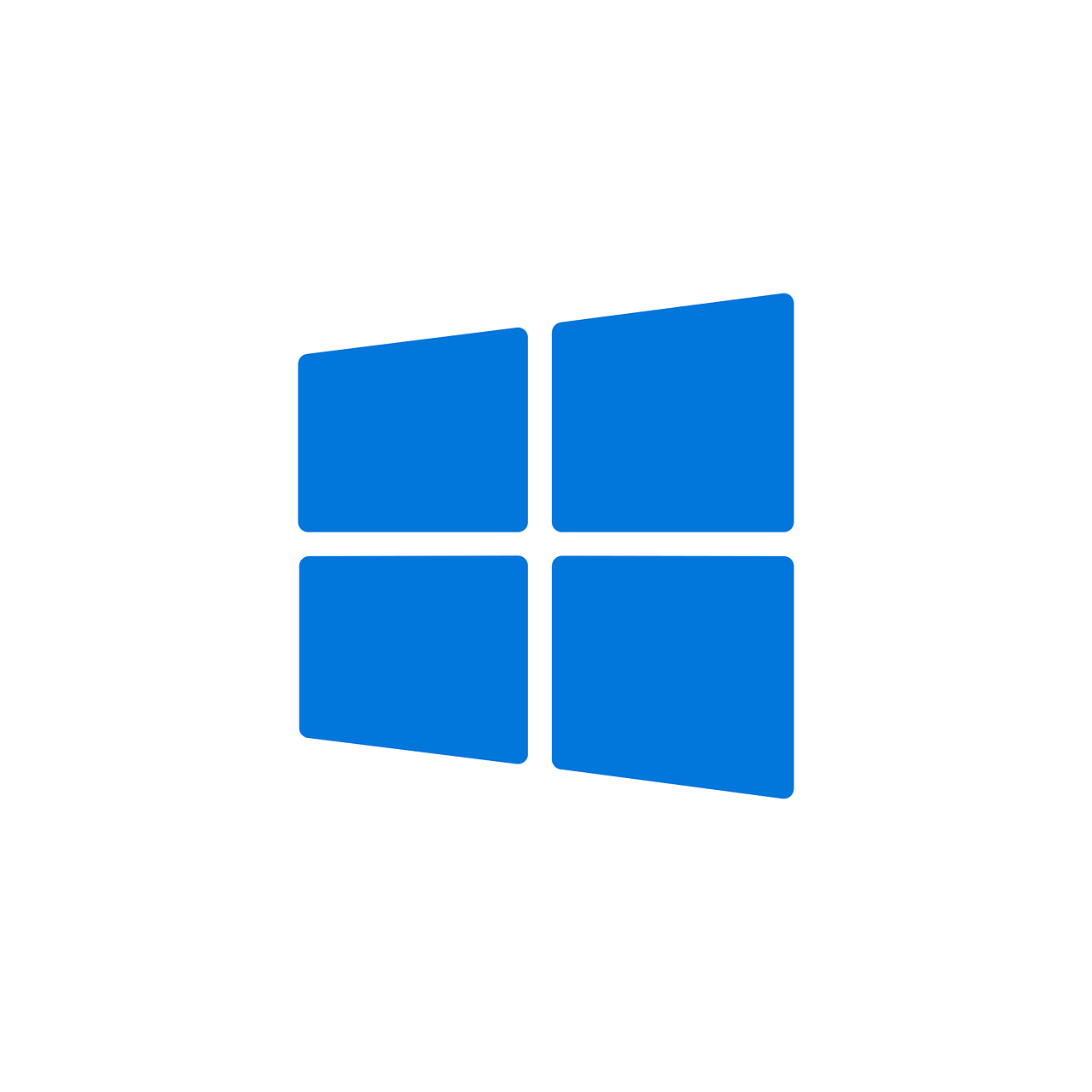 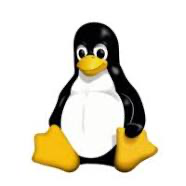 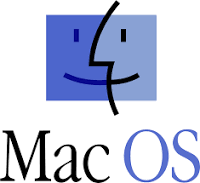 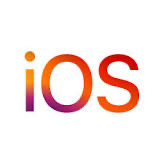 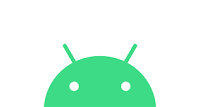 Youjip Won
20
What we have learned
What does it drive?
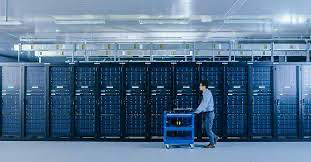 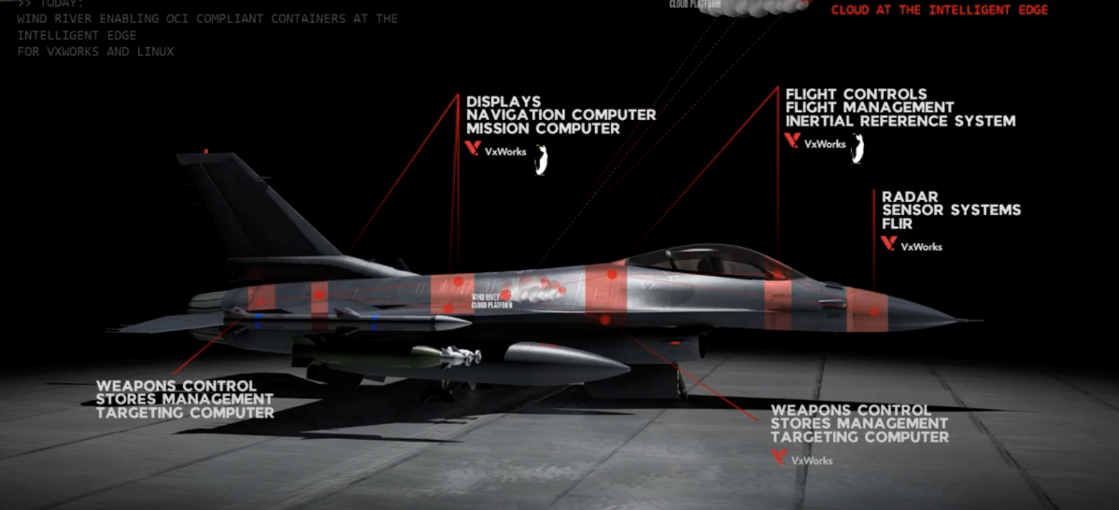 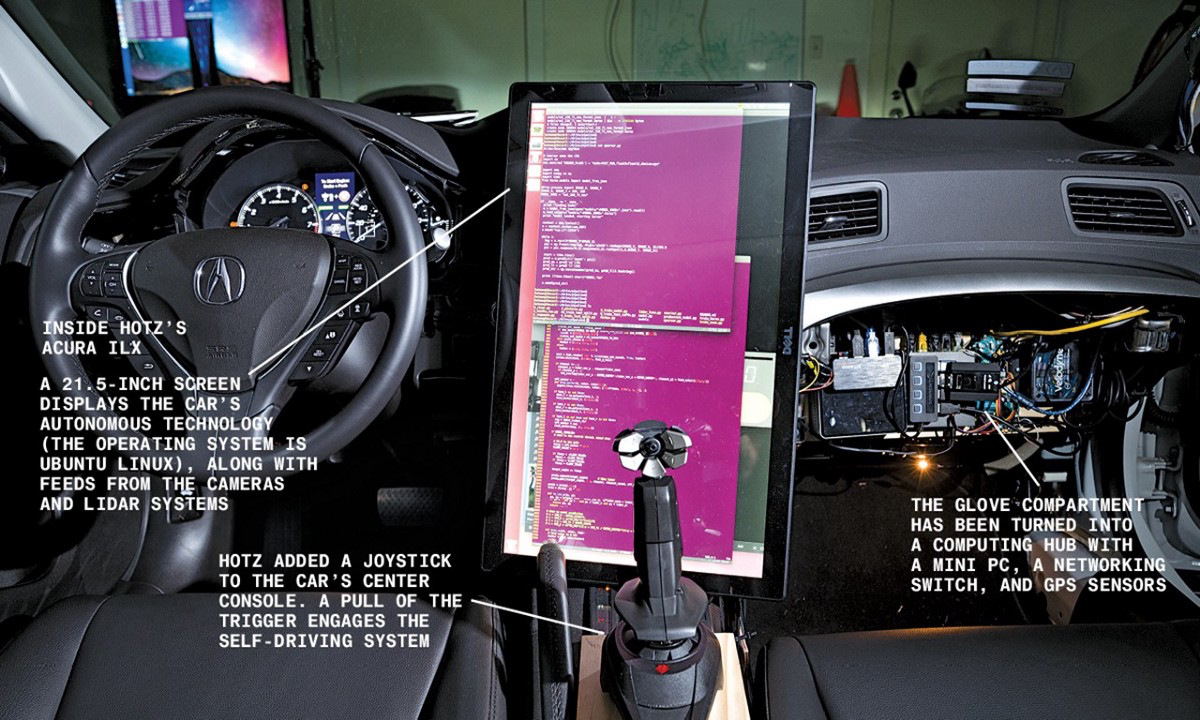 Youjip Won
21
Final Exam
Monday Jun 13, 2022
13:00 – 16:00
Room N1-110, N1-112
Format
Open everything
Coding
Bring your notebook.
If you like to take exam online, send an inquiry to TA.
Youjip Won
22
Three things to remember…
Read a lot.
Save time.
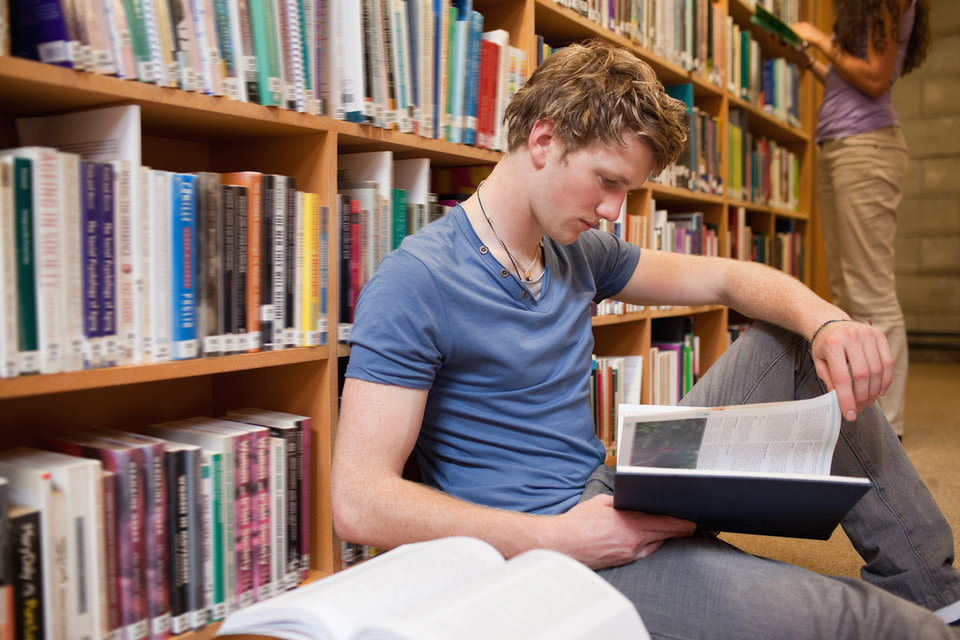 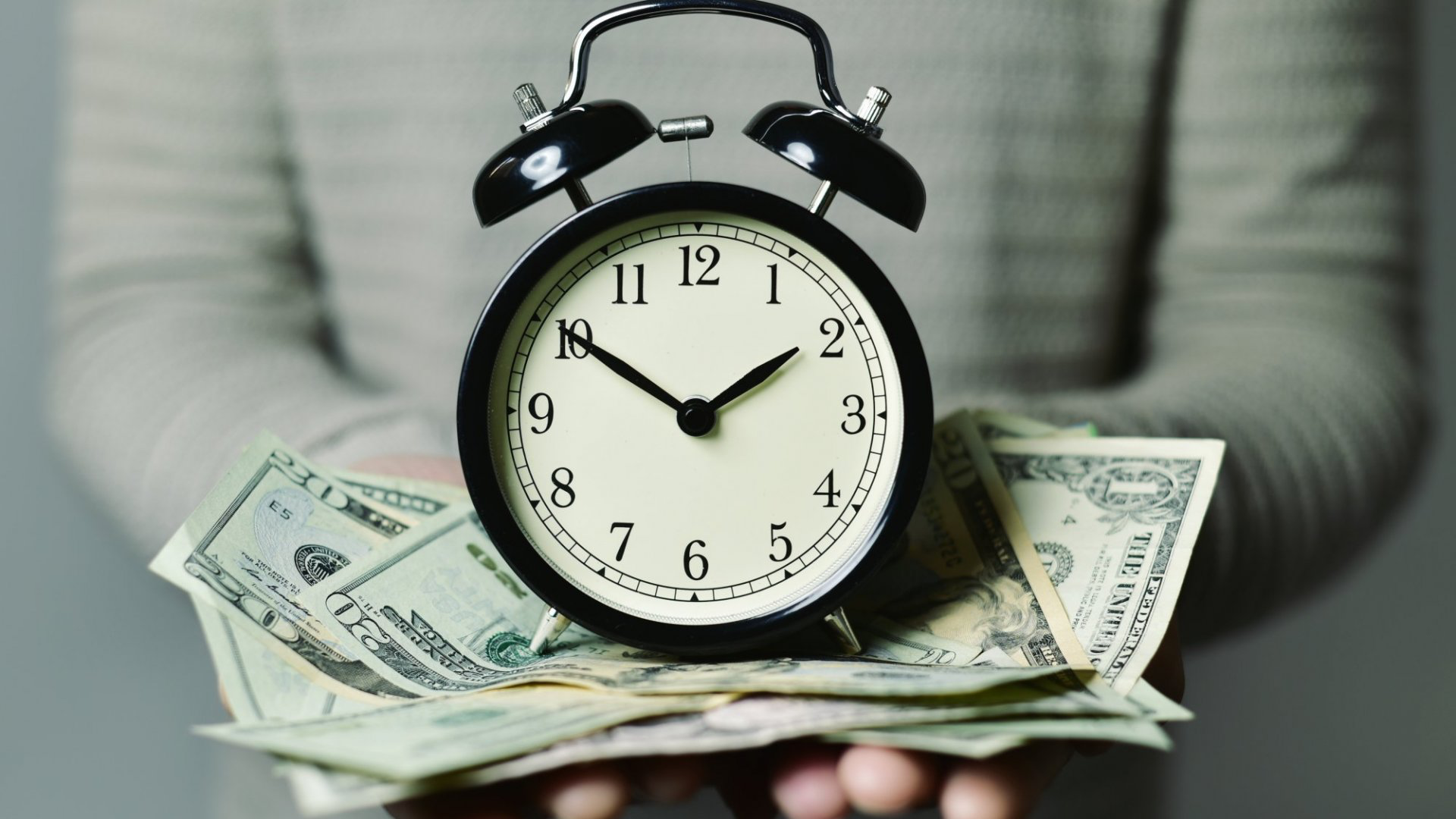 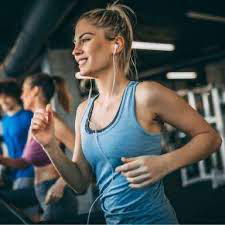 Do exercise.
Youjip Won
23
Have a nice summer!
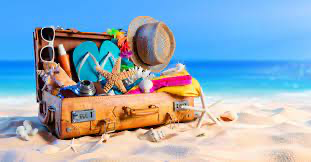